Python의 소개
2011. 3. 15
노한성
Python 이란?
간단하고 쉽고 빠른 문법
풍부한 확장 모듈
(e.g. biopython, numpy)
대화형 언어
바로 실행, 테스트 과정 단축, 컴파일 필요 없음
높은 확장성
접착제 언어 (Glue Language): C, java 등
자유로운 플랫폼 선택
무료
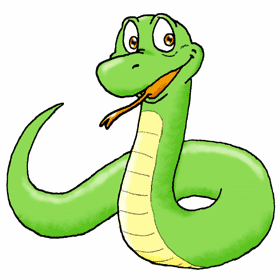 설치 (Windows)
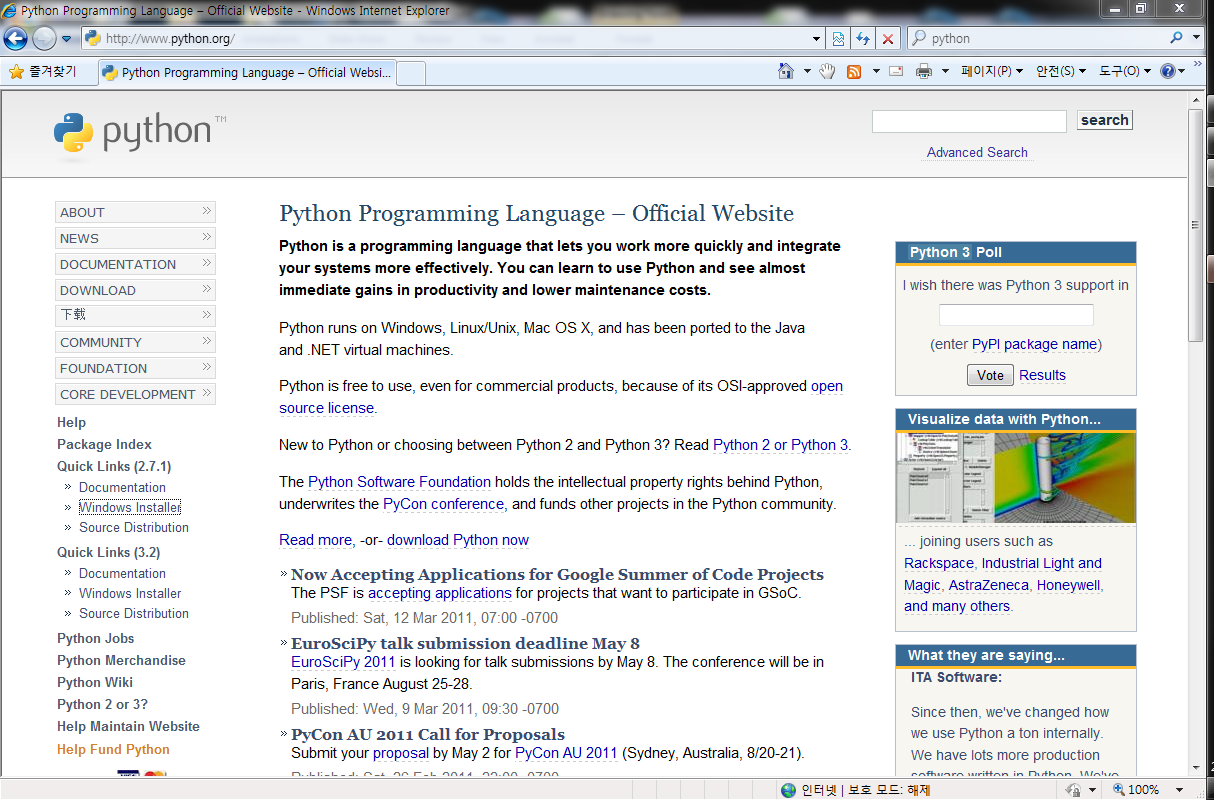 1
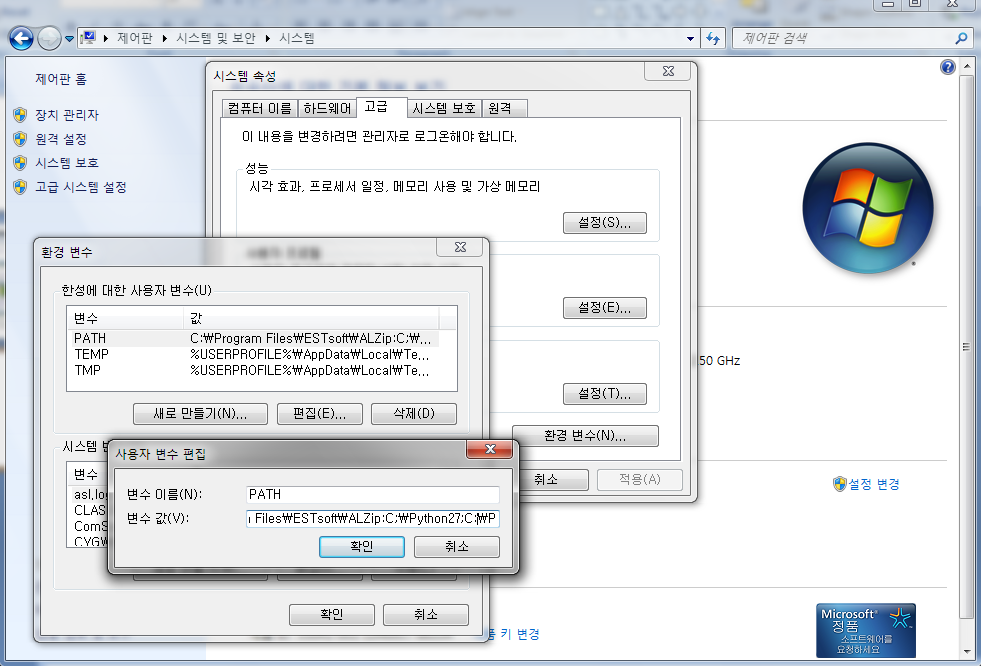 환경설정
2
4
3
5
Biopython 설치
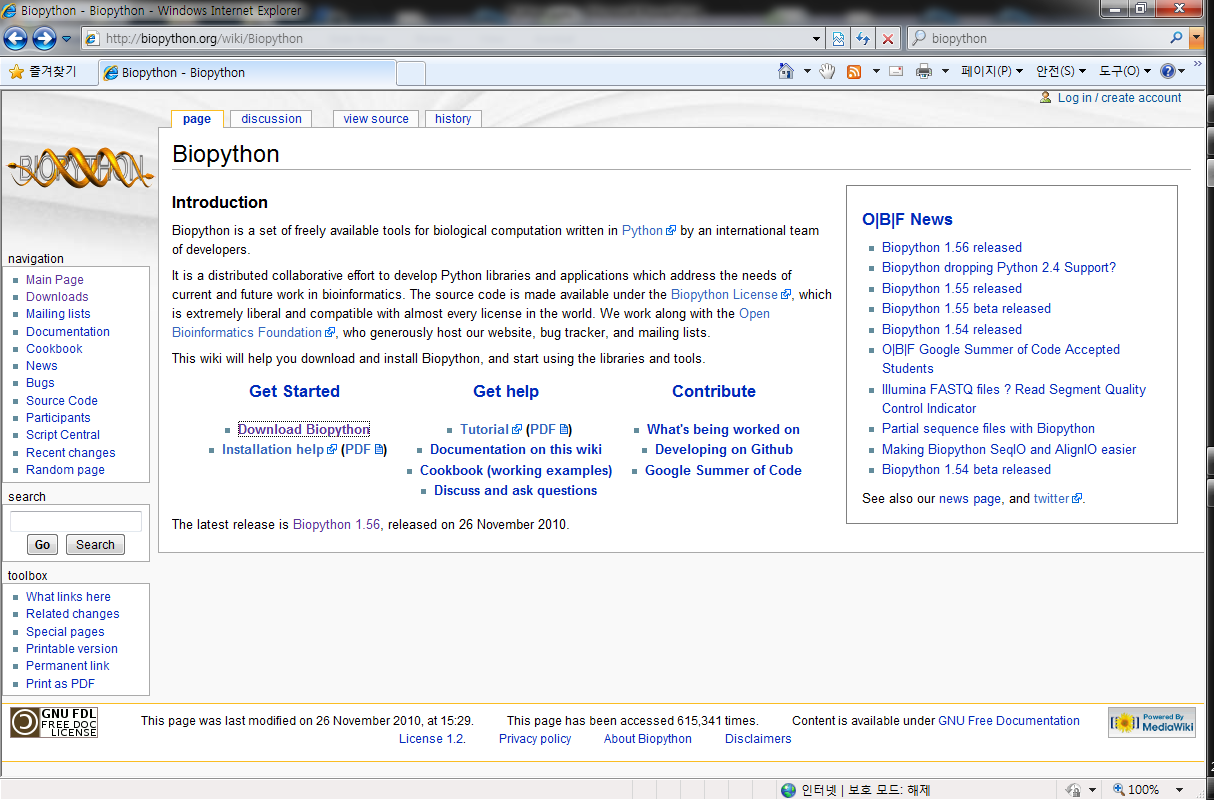 Biopython 설치
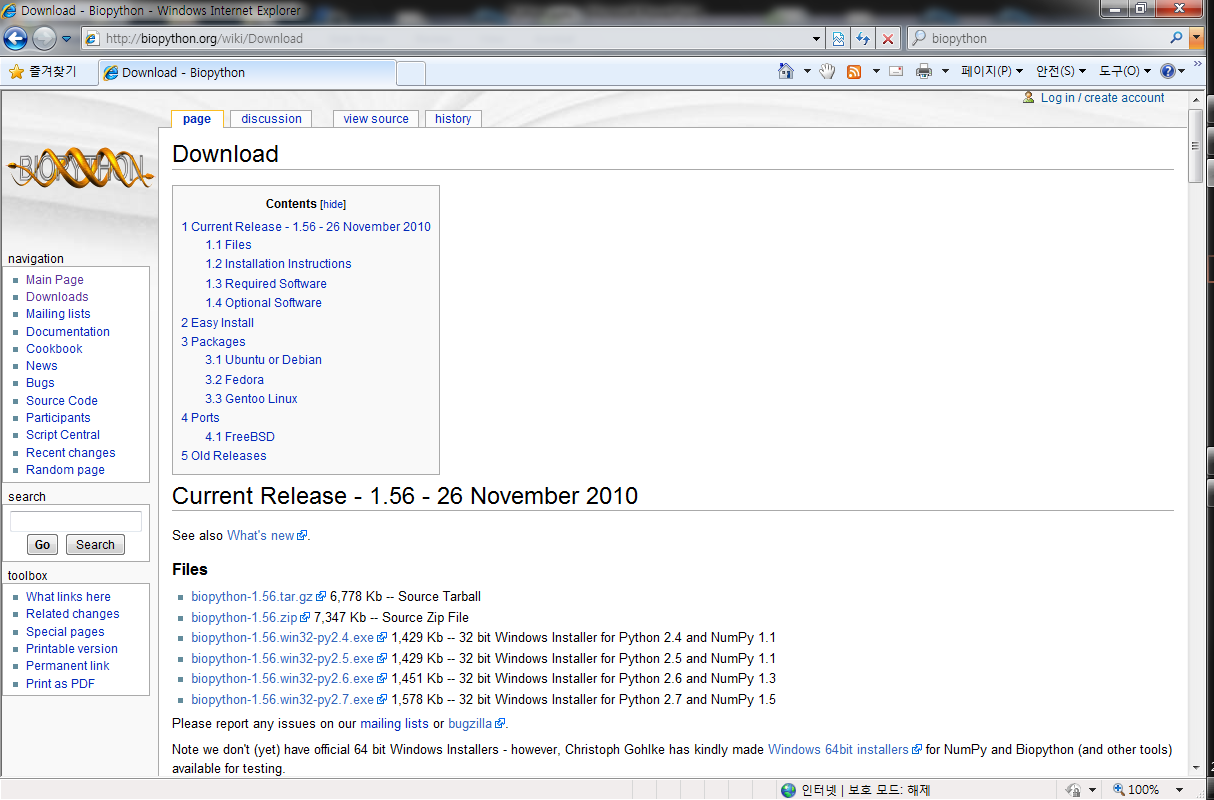 산술 연산
>>>3+5
8
>>>10/3      #정수형
3
>>>-10/3
-4
>>>10.0/3    #실수형
3.3333333333333335
>>>10/3.0    #실수형
3.3333333333333335
>>>10.0//3.0   #몫 연산
3.0

>>>a = 10
>>>b = 5
>>>a+b
15
>>>a = a+5
>>>print a
15
>>>a +=5
>>>print a
20
>>>c = a+b
>>>print c
25
문자 연산
>>>print ‘Hello’
‘Hello’
>>>a = ‘My name is’
>>>b = ‘Hanseong’
>>>print a+’ ’+b+’Roh’
‘My name is Hanseong Roh’
>>>c = ‘Bye’
>>>c*3
‘ByeByeBye’



>>>seq1 = ‘ATGCATGCA’
>>>len(seq1)
9
>>>seq2 = ‘AAAAAA’
>>>seq3 = seq1 + seq2
>>>print seq3
‘ATGCATGCAAAAAAA’
예약어
프로그램 내부에 미리 예약되어진 용어로 변수명으로 사용할 수 없다.
>>>import keyword
>>>keyword.kwlist
['and', 'as', 'assert', 'break', 'class', 'continue', 'def', 'del', 'elif', 'else', 'except', 'exec', 'finally', 'for', 'from', 'global', 'if', 'import’, ‘in’, ‘is’, ‘lambda’, ‘nonlocal’, ‘not’, ‘or’, ‘pass’, ‘raise’, ‘return’, ‘try’, ‘while’, ‘with’, ‘yield’]
자료형(type)
>>>a=5
>>>type(a)
<type ‘int’>
>>>b=str(a)
>>>type(b)
<type ‘str’>
>>>c=int(b)
>>>type(c)
<type ‘int’>
>>>d = 1.0
>>>type(d)
<type ‘float’>
>>>e =‘abc’
>>>f = int(e)
Traceback (most recent call last):
   File “<stdin>”, line 1, in <module>
ValueError: invalid literal for with int() with base 10: ‘abc’

>>>1+’a’
TypeError: unsupported operand type(s) for +: ‘int’ and ‘str’
리스트(Lists)와 튜플(Tuples)
>>>a = [1,2,3]
>>>a
[1, 2, ‘a’]
>>>type(a)
<type ‘list’>
>>>a[0]
1
>>>a[-1]
‘a’
>>>a[0:2]   #0(번 위치)포함, 2(번 위치)제외
[1,2]
>>>a[2] = 3   # ‘a’를 3으로 바꿈
>>>a
[1, 2, 3]
>>>t=(1,2,3)
>>>t
(1, 2, 3)
>>>type(t)
<type ‘tuple’>
>>>list(t)
[1, 2, 3]
>>>tuple(a)
(1, 2, 3)
>>>t[1]
2
>>>t[1] = 1  #튜플은 변형 불가능
TypeError: ‘tuple’ object does not support item assignment
사전(Dictionaries)
>>>d = {‘human’: ’H. sapiens’, ‘yeast’: ’S. cerevisiae’}
>>>type(d)
<type ‘dict’>
>>>d
{‘human’: ’H. sapiens’, ‘yeast’: ’S. cerevisiae’}
>>>d[‘colon bacterium’] = ‘E. coli’
>>>d
{‘human’: ’H. sapiens’, ‘yeast’: ’S. cerevisiae’, ‘colon bacterium’: ‘E. coli’}





>>>d.keys()
[1,2,3]
>>>d.values()
[‘one’, ‘two’, ‘THREE’]
>>>d.items()
[(1, ‘one’), (2, ‘two’), (3, ‘THREE’)]
제어문 if
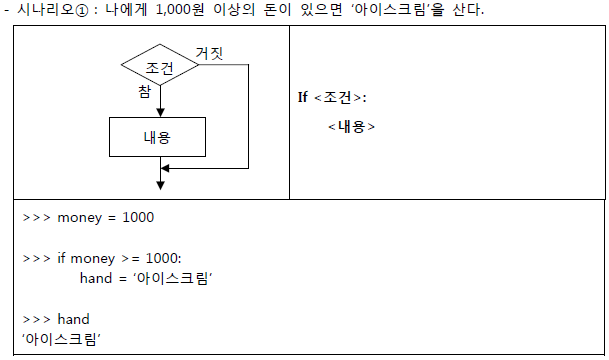 제어문 if
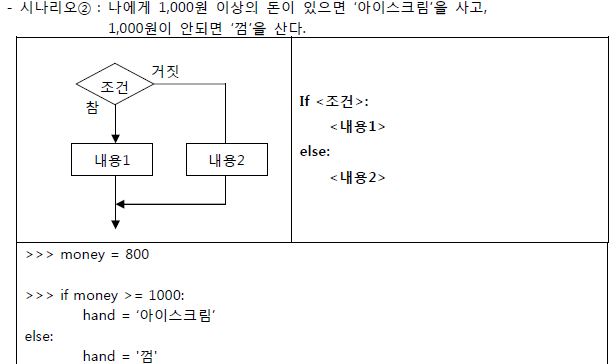 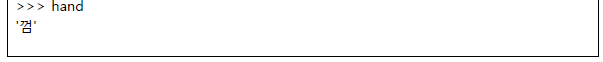 제어문 if
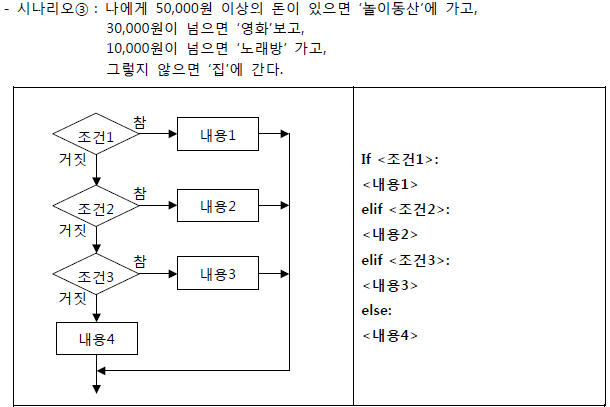 제어문 while
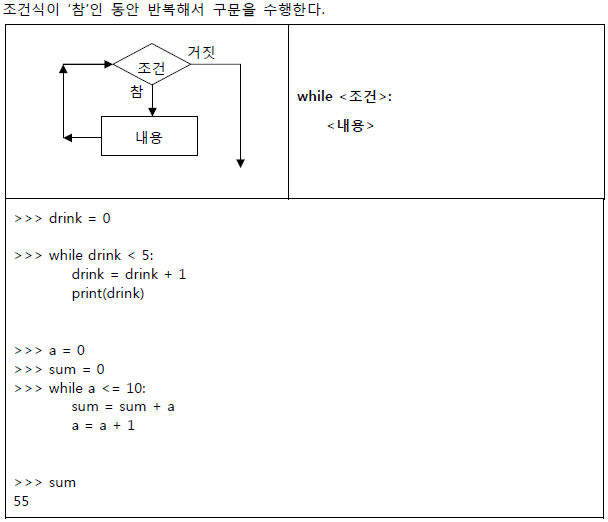 제어문 for
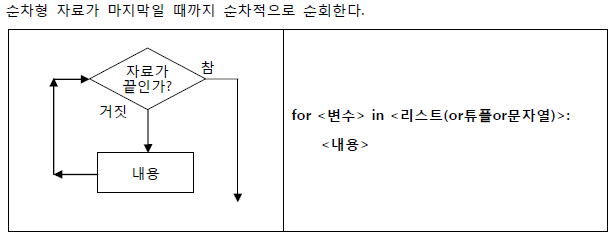 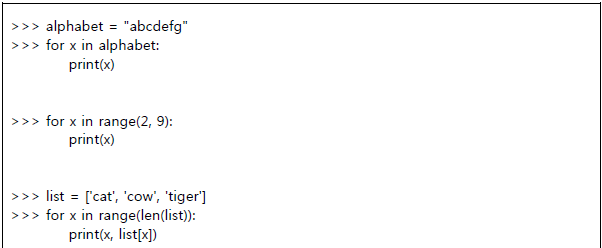 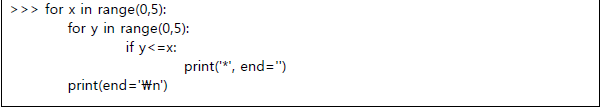 함수
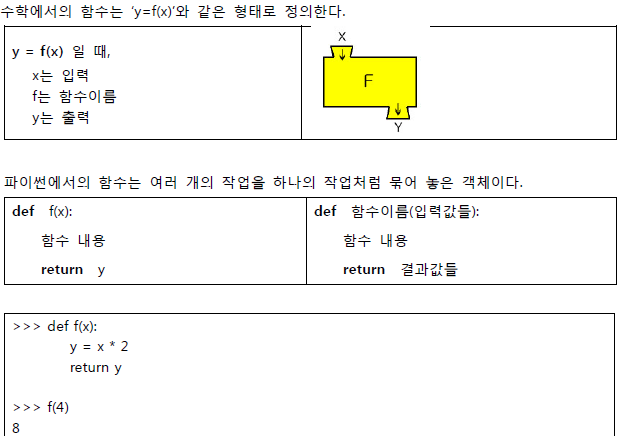 Biopython 맛보기
>>> from Bio.Seq import Seq 
>>> my_seq = Seq("AGTACACTGGT") 
>>> my_seq 
Seq('AGTACACTGGT', Alphabet()) 
>>> print my_seq 
AGTACACTGGT 
>>> my_seq.complement() 
Seq('TCATGTGACCA', Alphabet()) 
>>> my_seq.reverse_complement() 
Seq('ACCAGTGTACT', Alphabet()) 



>>>from Bio import SeqIO
>>>for seq_record in SeqIO.parse("ls_orchid.fasta", "fasta"):
…    print seq_record.id
…    print repr(seq_record.seq)
…    print len(seq_record)
…